TUHAN MERINTAH
Lesson 3 for January 20, 2024
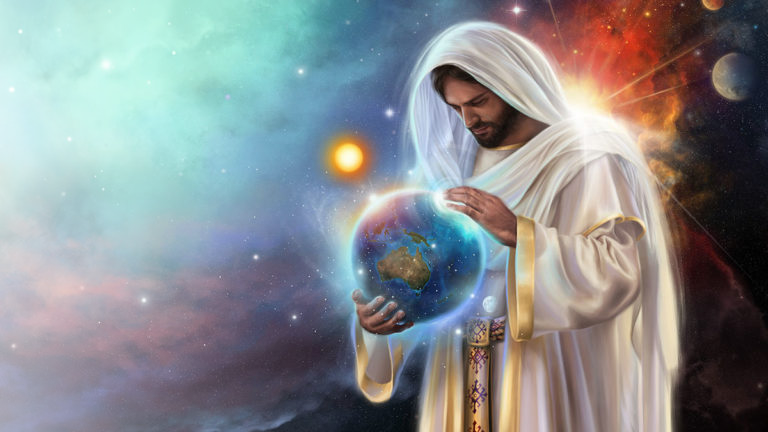 “TUHAN endang Raja!
Iya begari ngena mulia enggau pengering.
Dunya diatur tegap
lalu enda ulih dikinsitka.."
(Masmur 93:1)
Bup Masmur madahka mulia Tuhan ba serata dunya. iya meh Raja ti merintah menua serega serta mega ti merintah dunya lalu Iya merintah genap bala kitai ti nguan dunya tu.
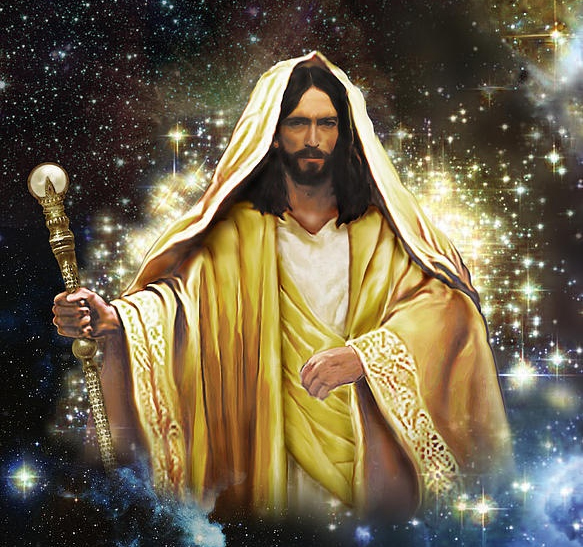 Tajapen sekeda perintah dunya nadai ngembuan penangi ngagai Tuhan tauka endang tebuka ngelaban Perintah Allah Taala, Tuhan mengkang ngembuan anembiak ti taluk ba serata dunya ti mengkang bepegai ba Sempekat ti diberi Penengkebang, Raja enggau hakim kitai, lalu taluk ngasika Adat Iya
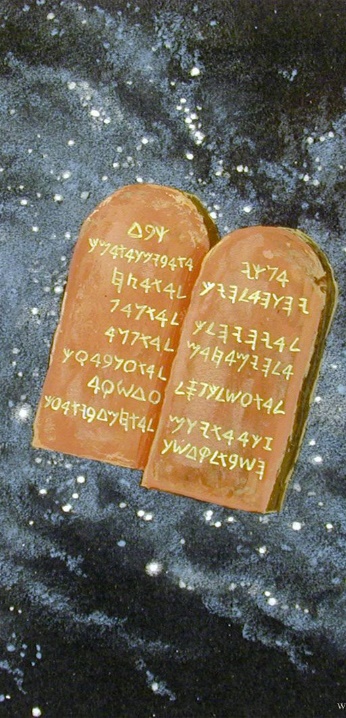 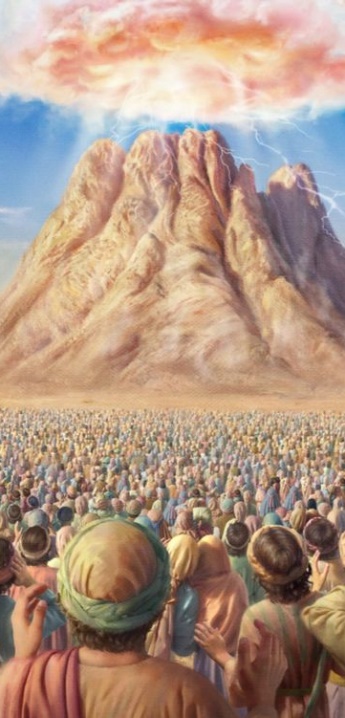 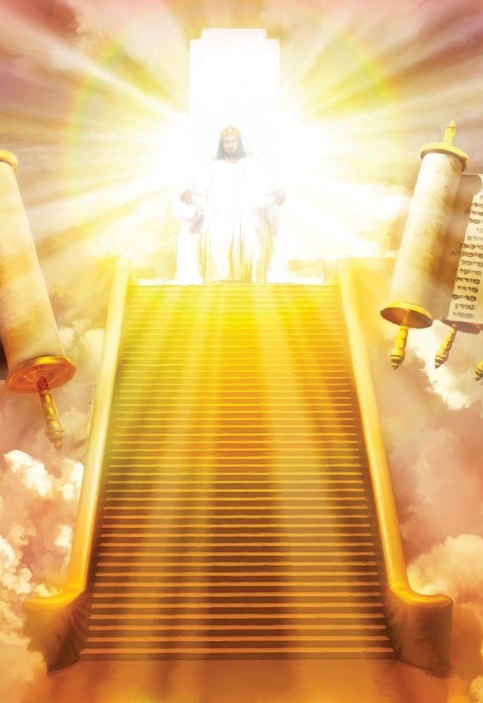 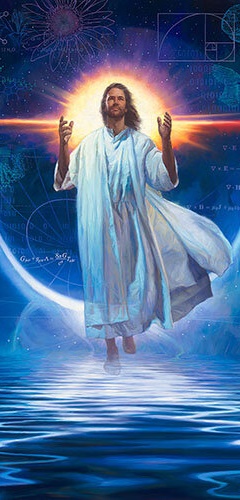 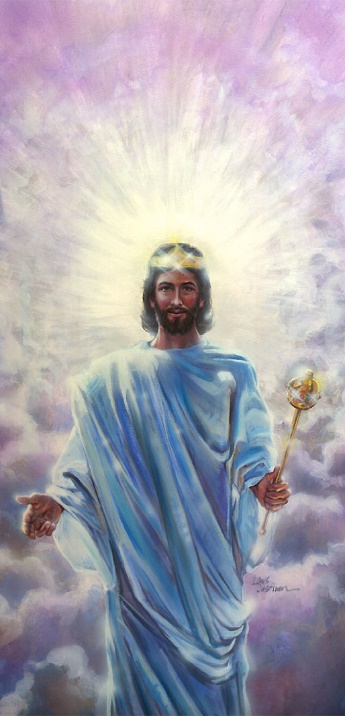 TUHAN UDAH NGAGA KITAI
“Lebuh aku engkadah ke langit ti udah digaga Nuan,
engkadah ngagai bulan enggau bintang ti udah di atur Nuan”    (Masmur 8:3)
Nama kebuah Tuhan nya nyadika Allah Taala serta menua?
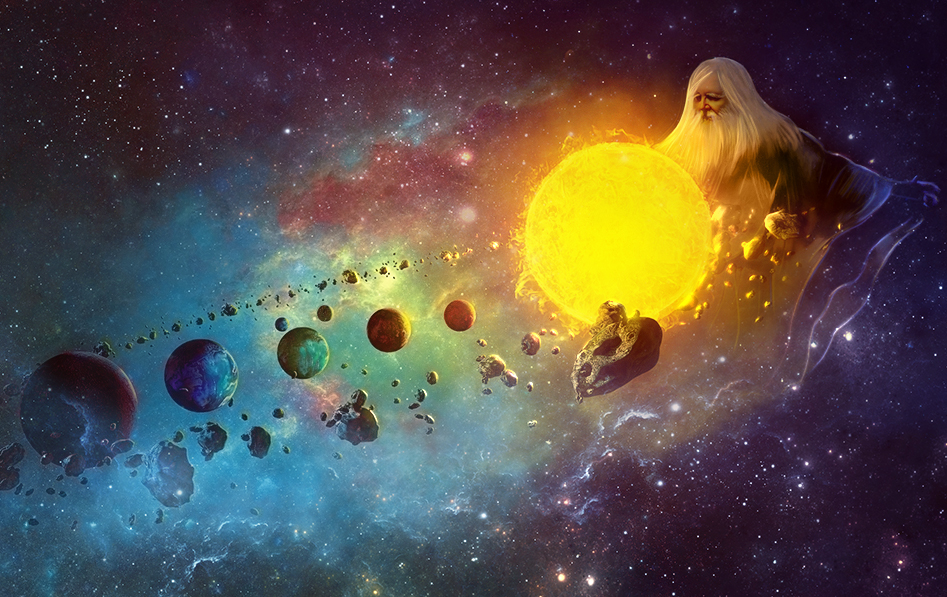 Peda ngelinggi kitai, kitai ulih berundingka mensia ti tebilang, lalu udah ngereja macham pengawa. Tang Pemasmur madahka: : “Anang enda ngaku TUHAN nya Allah Taala!Iya ngaga kitai, lalu kitai endang enggi Iya.Kitai tu nembiak Iya, kitai tu raban domba Iya.” (Ms. 100:3).
Kitai tu nyadi pengintu ba utai ti udah ditempa Tuhan (ms. 8:5-9 ). Iya aja ti patut nerima penaluk serta sembah ari kitai.
TUHAN MERINTAH
“TUHAN endang Raja! Dunya, awakka ati nuan gaga!
Rami gaga ati meh kita menua ti ba tebing tasik!” (Masmur 97:1)
Masmur madahka Allah Taala nya Raja ti bemulia, bekuasa serta dipebasa (Ms. 93:1), diserayung ngna penampak(Ms. 104:2). Nundaka Pemasmur, nama kebuah Tuhan disebut Raja?
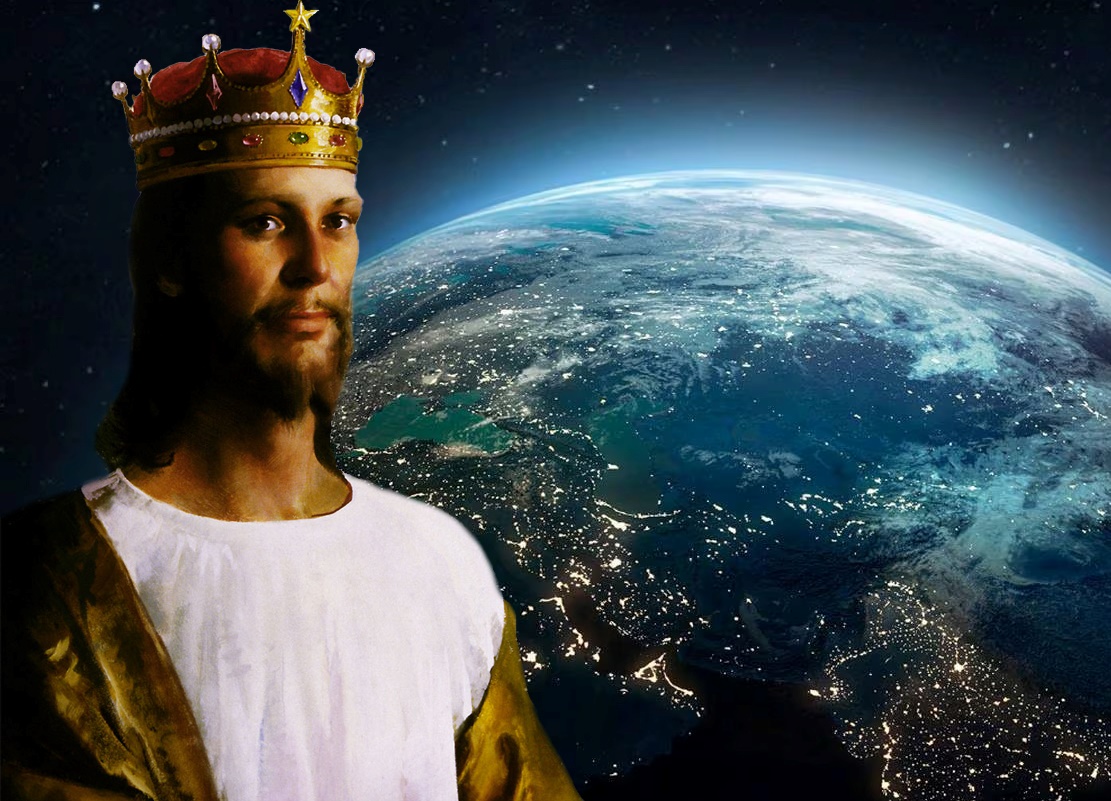 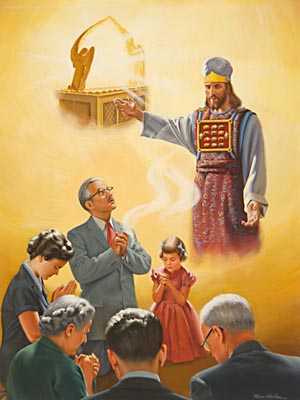 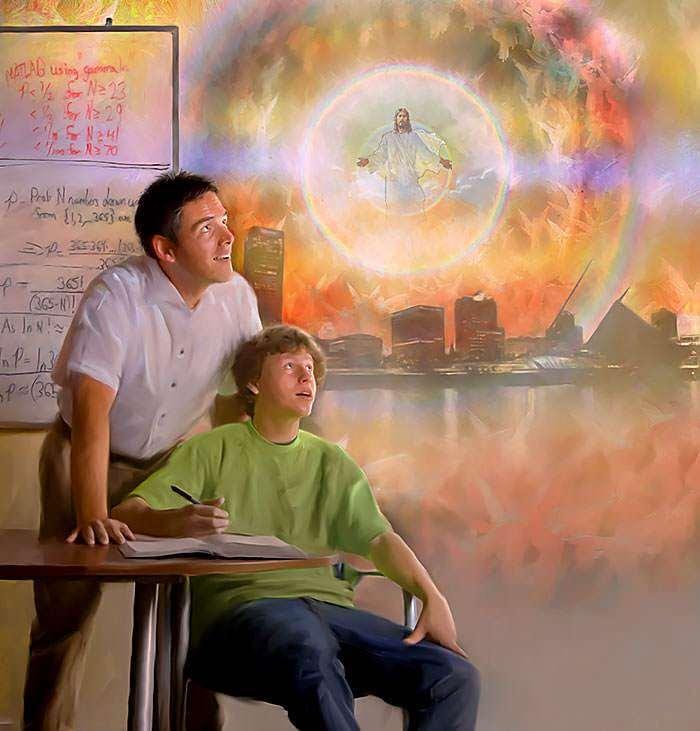 Tajapen Iya nyadi Raja serata dunya lalu merintah ngena pengelurus serta penyiru, semina mimit aja ngaku Iya Tuhan ti pemadu Tinggi.
Tang bala murid iya arapka pengawa ngakim Iya ti lurus (Ms. 97:8, 12). Nengah pengarap, anembiak Tuhan lantang ati lebuh Perintah Allah Taala nengah pengawa tebus oleh Jesus lalu nganti Perintah ti nadai pengurang deka diberi lebuh Penatai Jesus kedua kali(Dan. 2:44).
TUHAN MEH HAKIM
“Ku Allah Taala bejaku, “Aku udah ngeletak maya alai ngakim,lalu Aku deka ngakim enggau lurus.” (Masmur 75:2)
Nyadi Raja ti Pemadu Tinggi, Tuhan nya mega nyadi peyedia Adat serta Hakim (Ms. 99:7; 7:11). Masmur 75 nerangka enggau terang bendar ba pasal pengawa Hakim serta chara ngakim nya dipejalai. :
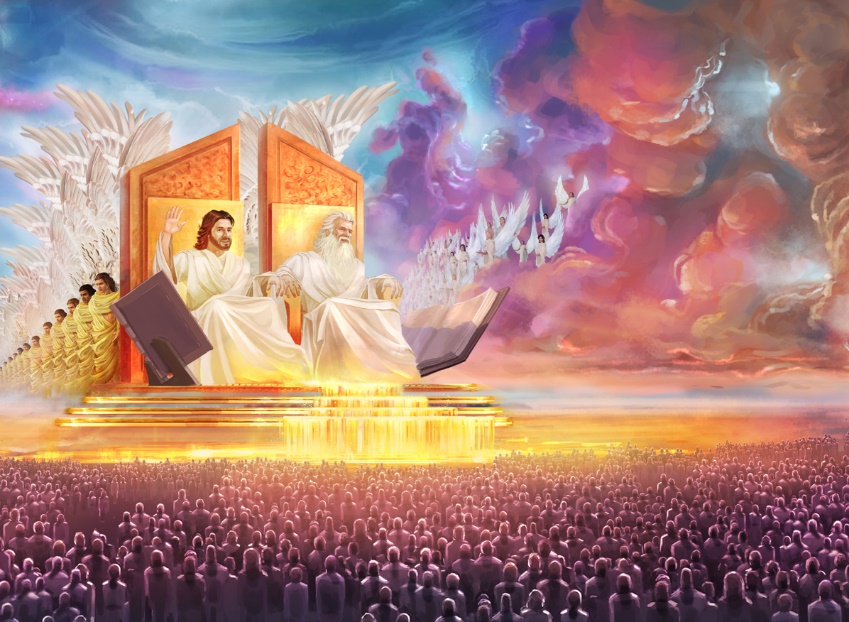 Nama kebuah sebedau bejakuka pasal pengakim, kati Pemasmur bisi beterima kasih ka Tuhan?(Ms. 75:1)?
Ketegal ungkup kitai ti arapka pengasih Tuhan, kitai nadai ngembuan penakut lebuh ninga pasal pengawa ngakim, ketegal dosa kitai udah diampun. Kitai mega arapka Jesus nyadi Lawyer kitai ti ngasuh kitai enda mudah alah dalam pechara ( James 2:13; 1Jn. 2:1).
“Angkat meh Nuan O TUHAN, mai pengeringat Nuan!
Bediri meh Nuan TUHAN ngelaban pengeringat bala munsuh aku.
Dani meh Nuan, O Allah Taala aku;Nuan deka ngakim.” (Masmur 7:6 )
SEMAMPAI BEBEREKAT SEMPEKAT IYA
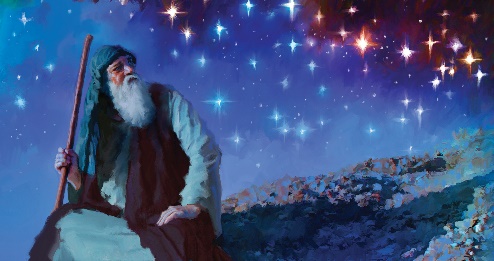 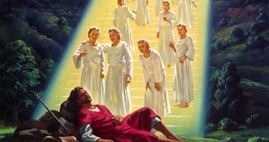 Pengamat ba Nembiak Tuhan ti deka dibebas lebuh maya Pengakim nya bepanggai ba Sempekat ti udah digaga Tuhan enggau sida (Ms. 105:7-8).
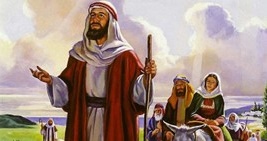 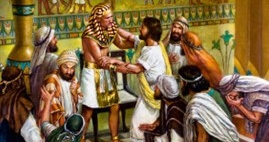 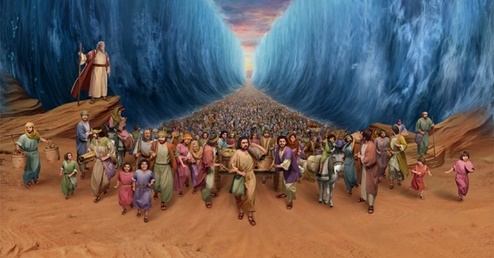 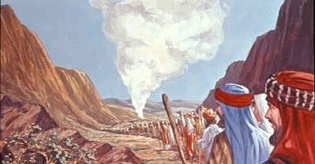 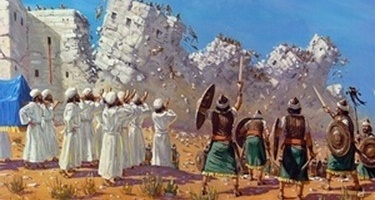 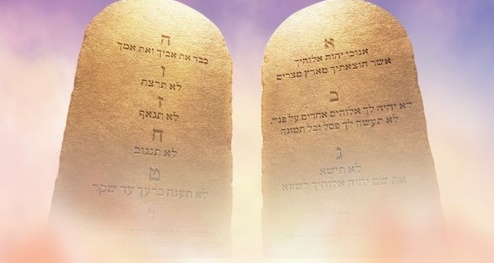 Tuhan meri kitai pengelurus serta jaga; Iya ngelepaska kitai ari penyai serta nyelamatka kitai. Bagi kitai ianya nerima Sempekat Iya serta sedia senurutka Adat Iya.
Kitai diasuh madahka pasal Sempekat nya ngagai bansa, ngambika sida mega muji Allah Taala. (Ms. 105:1-4).
JAKU SAKSI NUAN AMAT BENDAR
“Enggau ati ti tetap sereta enggau pengerindu,
Iya nguluka semua orang ke nitihka sempekat Iya,
sereta ngasika adat Iya.” (Masmur 25:10)
Leka jaku ti semak bendar ianya "Besaksi". Besaksi nya serangkat enggau Adat serta atur ti udah diberi Tuhan ngagai bala anembiak Iya ngambika nyadi pelasar Perintah Iya.
Semua saksi ti datai ari endur ti sebaka: Pesan 10. Nama ti disebut Masmur ba pasal Adat serta saksi?
Pemasmur minta ngagai Tuhan, ti nyadi Penengkebang, Raja serta Hakim, Tuhan ti tinggi dalam sempekat serta ti nyendiaka Adat. Ba dunya endur ti likun serta nadai pengacau, nyentukka ngagai laya ti besai nyadi, semua nya ketegal Tuhan ti pemadu tinggi lalu Iya taluk dalam ngereja semua perkara nya.
"Penengkebang kitai enggau lurus minta perkara ti patut dikereja mensia ti ditengkebang Iya ngena jari Iya. Tuhan segi patut merintah nitihka Peneka Tuhan, lalu ukai nitihka perambu mensia. Tang Iya ukai Hakim ti kasar, lalu ukai orang ti balat ngerah mensia. Iya nyadika pelasar pengasih, lalu nyadi pun berekat ti nadai sekat... Kitai kebendar enda patut nerima semuanya; Tang tetap ngagai kitai mega diberi berekat nya. Kitai patut bendar beterima kasih ngagai Iya. Nya kebuah ngetu meh sebana ngagai enda mukai mukai kitai tu baka dibaruh tuai ulun ti nekan kitai. Jesus nya manah. Puji meh Iya. Puji Iya ketegal Iya ngelantang nuan."
EGW (Testimonies for the Church, volume 5, page 314.4)